直线与圆的位置关系复习（1）
南京市临江高级中学  赵婷
课前小练
几何法
代数法
位置关系判断
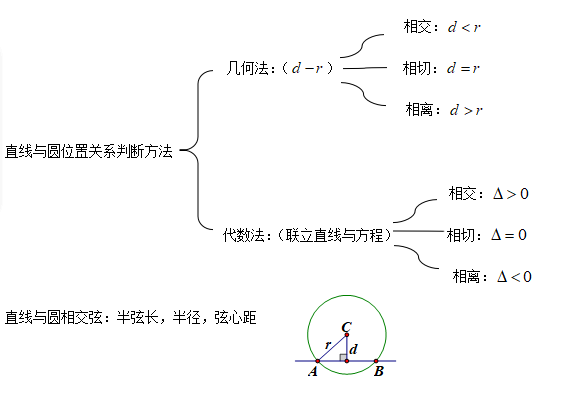 弦长
直线与圆
位置关系
相交弦
弦所在的直线方程
对斜率的讨论
切线问题
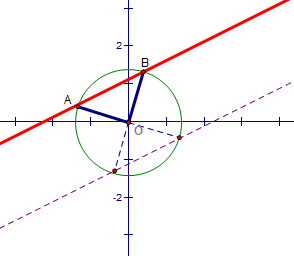 “d-r”
等腰直角三角形
求  值
圆（弦心距，半径，半弦长）
线圆位置关系
垂径定理
解题路径：
思考： 你能改变题目的某些条件或结论，改编例题吗？
变化1：
改变例题中三角形的形状
变化2：
改变例题中圆的位置，让圆也动起来
变化3：
改变例题中直线的移动位置，让直线也转动起来
变化4：
改变例题中结论：求直线的方程，求所成角，求围成的面积
变化5：
改变例题中……
例2
例1
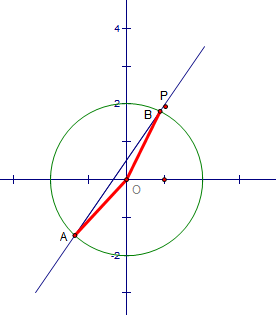 “d-r”
直线方程
圆（弦心距，半径，半弦长）
线圆位置关系
垂径定理
斜率是否存在
解题路径：
课堂小结
1.解直线与圆的位置关系问题一般可从代数特征或几何特征去考虑，根据题目给出的已知条件选择恰当的方法；
2.涉及圆中弦的问题时，运用半弦长、半径、弦心距构成直角三角形解题是减少运算量的有效途径；
3.数形结合，等价转化，分类讨论思想的综合运用.